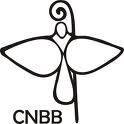 CAMPANHAS
Nossas Campanhas
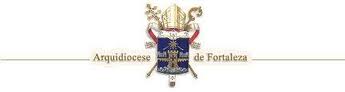 As Campanhas em geral se constituem: 
 em momentos especiais de mobilização; 
 diante de questões importantes para a sociedade. 

Podem ser realizadas por diferentes motivos:
Organizar a solidariedade para a superação de problemas de apelo social; 
Gerar consciência em torno de uma questão social;
 mobilizar pessoas para ações coletivas, para aderir a uma causa.
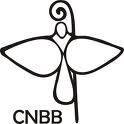 Campanhas - introdução
Campanhas na vida da Igreja...
Desde os tempos apostólicos os cristãos foram educados a partilhar dos próprios bens;
São conhecidas as campanhas de São Paulo – Icor 8-9; Rm 15, 25-29;
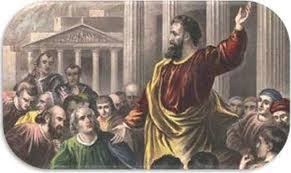 Campanhas - introdução
Existem várias campanhas ao longo de um ano... Praticamente todas pela mídia e tendem a se ampliar.

Em geral o objetivo destas Campanhas é: 
levar os indivíduos e empresas a contribuir em momentos específicos de maior sofrimento humano.
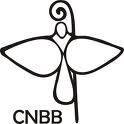 Campanhas - introdução
No Brasil, o quê objetiva a Igreja em suas Campanhas?

evangelizar e mobilizar para a solidariedade.
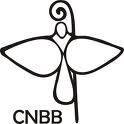 Campanhas - introdução
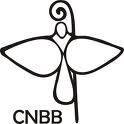 Outros Desafios:

Transformar as Campanhas em momentos fortes de educação em vista da solidariedade coletiva em torno de mobilizações para ações evangelizadoras e sociotransformadoras;
Que provoquem a conversão e mobilizem pessoas para que cresçam humanamente e na vivência da fé.
Campanha para a Evangelização
A Igreja vive da generosidade dos seus fiéis;

Contribuem de diversas maneiras;

São fruto da fé e da gratidão a Deus;

Compreensão dos deveres de todos os batizados em relação à vida da Igreja.
Campanhas - introdução
As principais Campanhas são:
Campanha da fraternidade (desde 64);
Campanha missionária (desde 1926);
Campanha para a evangelização (desde     1998).
        
Podem ser criadas outras em caráter           	emergencial.
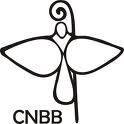 Campanhas - introdução
Você é Importante no Êxito das Campanhas !!!
Desafios em relação às Campanhas:
aprimorar os mecanismos de 	 	  organização;
melhorar a comunicação com a sociedade;
ampliar a adesão, a conversão e a mobilização, com gestos concretos em torno das questões e temáticas propostas.
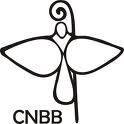 Campanhas - introdução
Desafios em relação às Campanhas:

D.	Ser solidário na Evangelização:
E.	Cooperar na infra-estrutura da Igreja;
F.	Cultivar o impulso missionário;
G.	Anunciar a boa nova;
H.	Assumir a responsabilidade e cooperar para a salvação da humanidade toda, no “sentido amplo”.
Campanha para a Evangelização
Podemos observar 4 momentos fortes:
Lançamento
Realização da CF no período quaresmal
Coleta da fraternidade
Continuidade – FDS e FNS

Ações Como: 

Realização de projetos Socio-Eclesiais
Campanhas
Tema - Fraternidade: Igreja e Sociedade
Lema - Eu vim para servir (cf. Mc 10,45)

Isto nos leva a ser uma Igreja:
Atuante;

Participativa;

Consoladora;

Misericordiosa e;     

Samaritana.
CF 2015:
CF 2015:
Tema - Fraternidade: Igreja e Sociedade
Lema - Eu vim para servir (cf. Mc 10,45)
Objetivo geral

Aprofundar, à luz do Evangelho, o diálogo e a colaboração entre a Igreja e a sociedade, propostos pelo Concílio Ecumênico Vaticano II, como serviço ao povo brasileiro, para a edificação do Reino de Deus.
Mandato Missionário

“Ide, pois, fazei discípulos de todos os povos, batizando-os em nome do Pai, do Filho e do Espírito Santo, ensinando-os a cumprir tudo quanto vos tenho mandado” (Mt 28,19-20).

 Essa é a sua vocação e a sua missão.
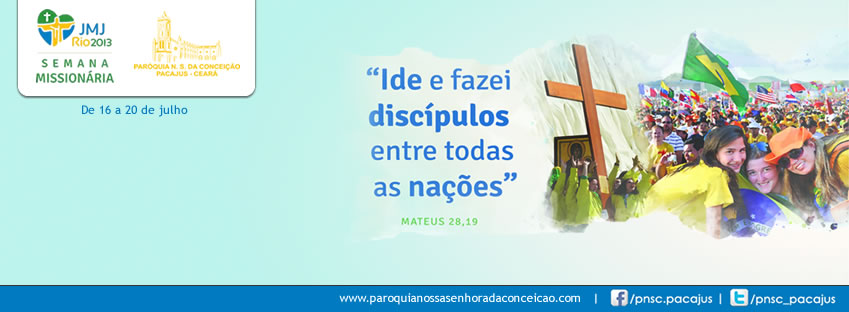 Cidadania Eclesial

As pessoas que vivem do evangelho vivem na sociedade. A sociedade é formada por pessoas que vivem de forma organizada.
É um coletivo de cidadãos com leis e normas de conduta, organizada por critérios e com entidades que cuidam do bem-estar daqueles que convivem.

Os cristãos trabalham para que as estruturas da sociedade estejam a serviço de todos.
Nesse sentido, a Comunidade dos fiéis, os cristãos, 
é uma Igreja “em saída”. Sabe tomar iniciativa, ir ao encontro, procurar os afastados, chegar as encruzilhadas dos caminhos para convidar os excluídos.

Vive o desejo de oferecer misericórdia.
A missão da Igreja de evangelizar passa pela Caridade.
Os cristãos são presença do Evangelho na sociedade.
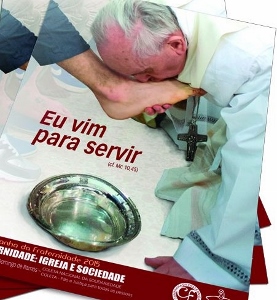 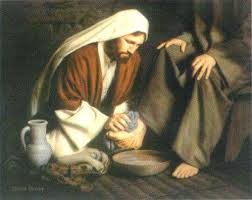 Para realizar então, a CF de 2015: 

	FRATERNIDADE: IGREJA E SOCIEDADE

São propostos os seguintes objetivos específicos:
Fazer memória do caminho percorrido pela Igreja com a sociedade, identificar e compreender os principais desafios da situação atual.

Apresentar os valores espirituais do Reino de Deus
 e da doutrina Social da Igreja, como elementos autenticamente humanizantes.

Identificar as questões desafiadoras na evangelização da sociedade e estabelecer parâmetros e indicadores para a ação pastoral.
Aprofundar a compreensão da dignidade da pessoa, da integridade da criação, da cultura da paz, do espírito e do diálogo inter-religioso e intercultural, para superar as relações desumanas e violentas.

Buscar novos métodos, atitudes e linguagens na missão da Igreja de Cristo de levar a Boa Nova a cada pessoa, família e sociedade.

Atuar profeticamente, à luz da evangélica opção preferencial pelos pobres, para o desenvolvimento integral da pessoa e na construção de uma sociedade justa e solidária.
ORAÇÃO da CF 2015 
 
Ó Pai, Alegria e esperança de vosso povo,
vós conduzis a Igreja, servidora da vida,
nos caminhos da história.
 
A exemplo de Jesus Cristo
e ouvindo sua palavra
que chama à conversão,
seja vossa Igreja testemunha viva de fraternidade
e de liberdade, de justiça e de paz.
      
Enviai o vosso Espírito da Verdade
para que a sociedade se abra
à aurora de um mundo justo e solidário,
sinal do Reino que há de vir.
Por Cristo,  Senhor nosso.
Amém!
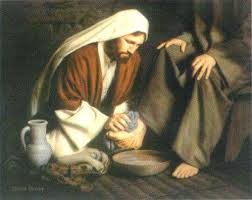 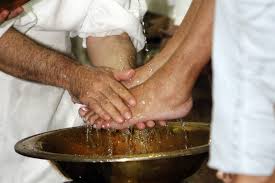 “Eu Vim Para Servir”
E Você?
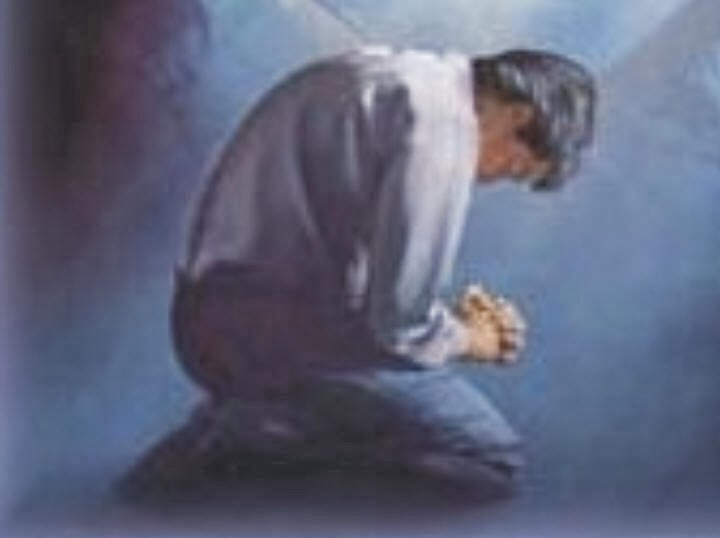